BOXPLAY: 4-5 OCH 3-5
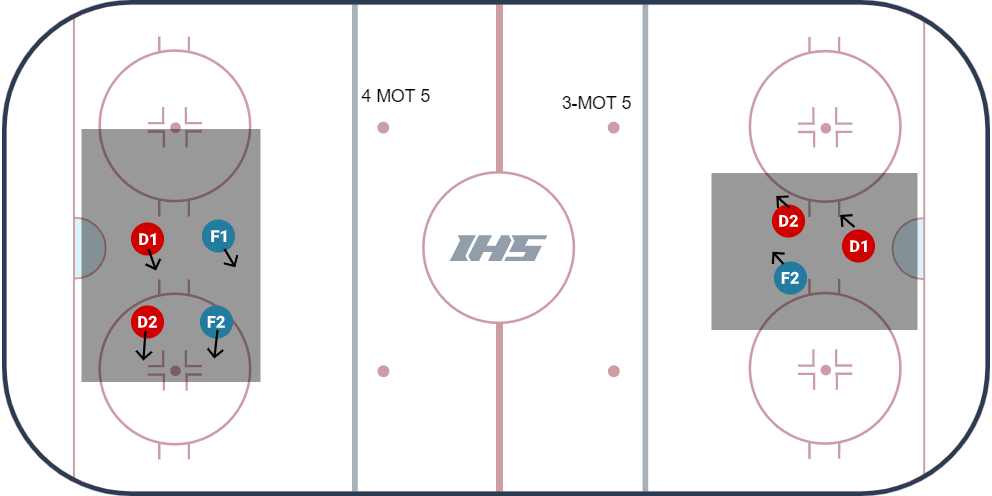 Description
Börja med liten BOX  Jobba utåt ÄGA insidan  Jobba med klubborna
kommunicera extra viktigt mellan ALLA  HJÄLP varandra
JAGA inte  HÅLL ihop laget
Få ut pucken VIKTIGT
KAN VI SÅ ANFALLER VI SÅKLART NÄR TILLFÄLLE GES
Draw drills for FREE at IceHockeySystems.com